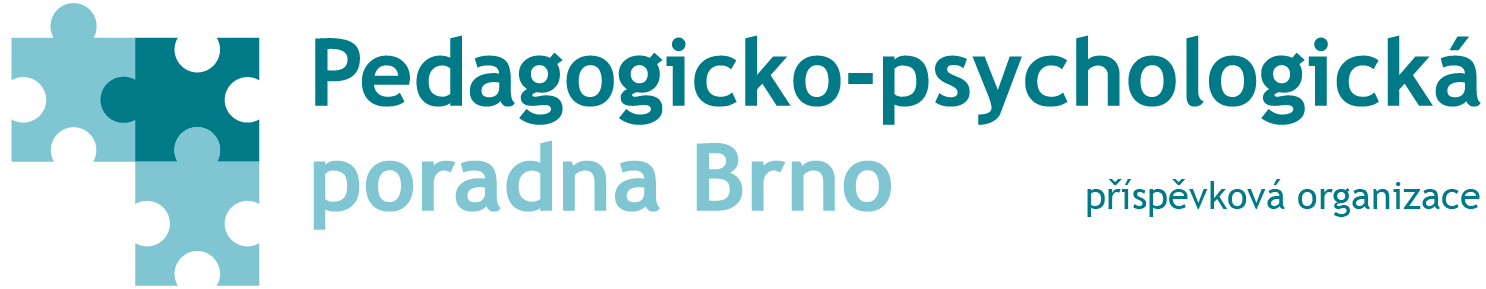 Setkání 
výchovných poradců základních škol
30.11.2023
1
Novinky k PZ pro šk.r. 2023-2024
Přijímací zkoušky – plánují se až tři přihlášky na maturitní obory SŠ (plus možné dvě přihlášky na obory s talentovou zkouškou), termín odevzdávání přihlášek do 20.02.2024.
https://prijimacky.cermat.cz/menu/jednotna-prijimaci-zkouska

Z iniciativy KÚ JMK dokument pro přijímací řízení do tříd podle §16, odst. 9.
2
Žáci s OMJ a přijímací řízení
Bez PPP:
Cizinec s dočasnou ochranou má na základě žádosti připojené k přihlášce ke vzdělávání ve SŠ právo konat písemný test jednotné přijímací zkoušky ze vzdělávacího oboru Matematika a její aplikace v ukrajinském jazyce. Znalost českého jazyka, která je nezbytná pro vzdělávání v daném oboru vzdělání, střední škola ověří rozhovorem.

Škola může také písemný test školní přijímací zkoušky cizinci s dočasnou ochranou na základě žádosti připojené k přihlášce ke vzdělávání ve střední škole také zadat v ukrajinském jazyce.
Pro ostatní cizince: podle běžné úpravy v § 20 odst. 4 školského zákona se na žádost promíjí přijímací zkouška z českého jazyka těm osobám, které „získaly předchozí vzdělání ve škole mimo území České republiky“.

Celé znění: Opatření obecné povahy č. j. MSMT-26560/2023-1 – přijímací řízení pro školní rok 2024/2025 (účinnost 31. října 2023)
3
Žáci s OMJ s dočasnou ochranou
Lex Ukrajina IV (platnost do 31.08.2024) pro žáky s dočasnou ochranou – bez PPP

Pokud se vzdělává v ČR méně než 12 měsíců – adaptační fáze – možno zčásti nebo zcela nahradit obsah vzdělávání po nezbytně nutnou dobu i bez návštěvy PPP. V adaptační fázi doporučujeme hodnotit slovně, ocenit pokrok. 
Postupné zapojování do běžné výuky po uplynutí adaptační doby. O konkrétní délce adaptační fáze rozhoduje ředitel školy dle aktuální situace.
4
Žáci s OMJ s dočasnou ochranou
Pro žáky z Ukrajiny vzdělávající se v ČR déle než 1 rok (stále bez nutnosti návštěvy PPP):

Po zvážení individuální situace dítěte vzdělávací obsah podle RVP ZV, obsah předmětu ČJL bude přizpůsoben jejich možnostem.
Při hodnocení zohledňujeme souvislosti ovlivňující jejich výkon, mimo jiné úpravu vzdělávacího obsahu v předchozím vzdělávacím období a nedostatečnou znalost vyučovacího jazyka.
5
Jazyková příprava dle § 20
Bez PPP.
Nárok na ni mají žáci s cizí st. přísl. vzdělávající se v ČR méně než 12 měsíců a žáci v 1. ročníku ZŠ bez ohledu na to, zda ji absolvovali v MŠ nebo v přípravné třídě.
Škola určená pro jazykovou přípravu – pokud má min. 5 žáků cizinců „s nárokem“. Po dohodě se zřizovatelem lze jazykovou podporu poskytovat i ve škole, která není „určená“, ale má o to zájem (z důvodu dojízdnosti apod.).
Rozřazení podle vstupního jazykového testu (např. NPI Cizinci) a naplánovat 100, 150 až 200 hodin jazykové přípravy.

Žáci vzdělávající se v ČR nad 12 měsíců, mohou být zařazeni do skupin pro jazykovou přípravu dle kapacity. Ve skupině může být aktuálně více než 10 žáků (v první skupině nejméně 2 žáci). 

Další možnost - zajištění výuky ČDJ dle § 16 na doporučení PPP.
6
Úpravu RVP ZV (platná od 1.9.2023)
Předmět Další cizí jazyk je možné nahradit v nejlepším zájmu žáka-cizince vzdělávacím obsahem vzdělávacího oboru Cizí jazyk nebo vzdělávacím obsahem Češtiny jako druhého jazyka (lze využít Kurikulum češtiny jako druhého jazyka pro základní vzdělávání). V těchto případech se nejedná o podpůrné opatření, vzdělávací obsah se nahrazuje bez vytváření individuálního vzdělávacího plánu (IVP).
Min. 7 žáků při vzniku skupiny (během roku mohou odejít, neznamená to zrušení předmětu). Nejen pro cizince, ale i žáky s nedostatečnou znalostí vyučovacího jazyka (déle v ČR) napříč všemi ročníky. Náplň dle kurikula Češtiny jako druhý jazyk podle RVP-ZV. Financování z PHmax. Hodnoceno známkou nebo slovně.
7
Děkujeme za pozornost.
8